R
F
T
I
S
C
O
A
N
R
N
T
I
H
S
I
-
2
.
11
1
A free CD of this message will be available following the service
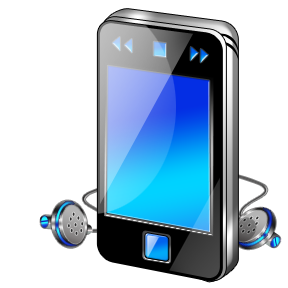 It will also be available for podcast later this week at calvaryokc.com
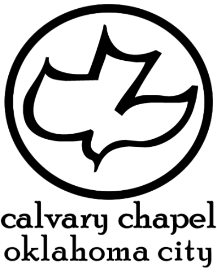 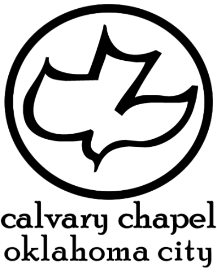 -
2
.
11
1
N
O
A
S
I
I
N
H
C
T
R
T
R
S
I
F
Richard Halverson – “In the beginning the church was a fellowship of men and women centering on the living Christ.
Then the church moved to Greece where it became a philosophy.
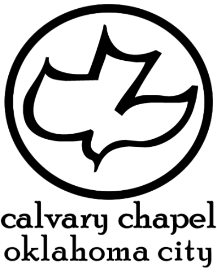 -
2
.
11
1
N
O
A
S
I
I
N
H
C
T
R
T
R
S
I
F
Then it moved to Rome where it became an institution.
Next, it moved to Europe, where it became a culture.
And finally it moved to America where it became an enterprise.”
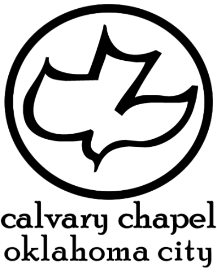 -
2
.
11
1
N
O
A
S
I
I
N
H
C
T
R
T
R
S
I
F
G. Campbell Morgan – “So great was his sense of weakness and fear, and so profound his lack of trust in himself that he quaked, he trembled. Those are the secrets of strength in all preaching.”
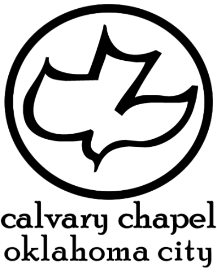 -
2
.
11
1
N
O
A
S
I
I
N
H
C
T
R
T
R
S
I
F
Martin Luther – “God created the world out of nothing - and as long as we remain nothing, He can make something out of us.”
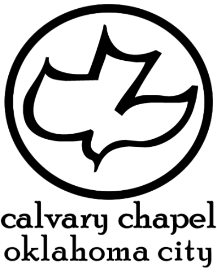 -
2
.
11
1
N
O
A
S
I
I
N
H
C
T
R
T
R
S
I
F
My Pastor
My pastor shapes his sermons
From A to final Z
In clear and forthright language,
And aims them straight at me.
And when he gets to preaching,
I look around to see
If there might be another
Deserving more than me.
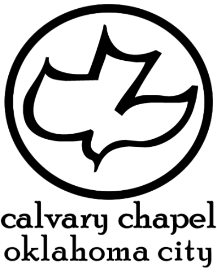 -
2
.
11
1
N
O
A
S
I
I
N
H
C
T
R
T
R
S
I
F
My Pastor
But every soul looks saintly
Their hearts to heaven turn
While I, in my conviction,
Can only sit and squirm.
You know, I often wonder
If I should miss a day;
Would he, without his target
Have anything to say?
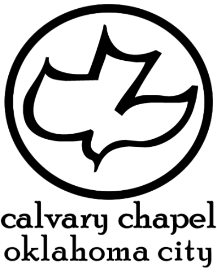 -
2
.
11
1
N
O
A
S
I
I
N
H
C
T
R
T
R
S
I
F
Demonstration - legal term meaning “proof”
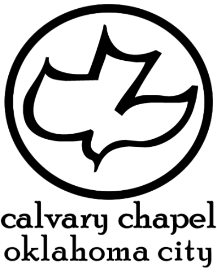 -
2
.
11
1
N
O
A
S
I
I
N
H
C
T
R
T
R
S
I
F
1 Pet. 3.15 - But sanctify the Lord God in your hearts, and always be ready to give a defense to everyone who asks you a reason for the hope that is in you, with meekness and fear;
Defense - apologia
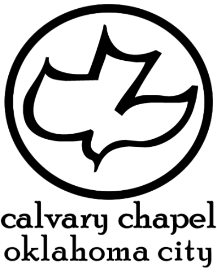 -
2
.
11
1
N
O
A
S
I
I
N
H
C
T
R
T
R
S
I
F
Apologetics - n., the branch of theology that is concerned with the defense of Christian doctrines
Empirical - adj., derived from experiment and observation rather than theory
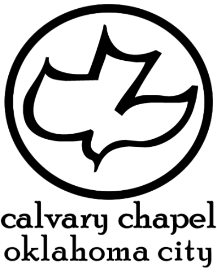 -
2
.
11
1
N
O
A
S
I
I
N
H
C
T
R
T
R
S
I
F
Feeling, Faith and Fact
Three men were walking on a wall—Feeling, Faith and Fact;When Feeling took an awful fall and Faith was taken back;
So close was Faith to Feeling, he stumbled and fell, too;But Fact remained and pulled Faith back, and Faith brought Feeling, too.
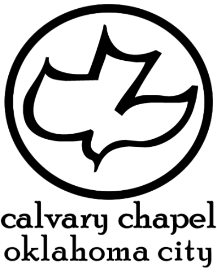 -
2
.
11
1
N
O
A
S
I
I
N
H
C
T
R
T
R
S
I
F
Mystery – musterion: a secret or “mystery” (through the idea of silence imposed by initiation into religious rites)
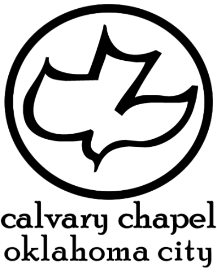 -
2
.
11
1
N
O
A
S
I
I
N
H
C
T
R
T
R
S
I
F
Col. 1.27 - To them (the Gentiles) God willed to make known what are the riches of the glory of this mystery among the Gentiles: which is Christ in you, the hope of glory.
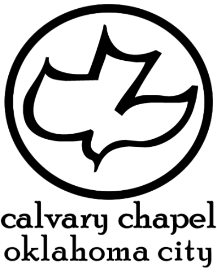 -
2
.
11
1
N
O
A
S
I
I
N
H
C
T
R
T
R
S
I
F
Eph. 6.12 - … the rulers of the darkness of this age …
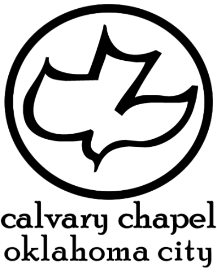 -
2
.
11
1
N
O
A
S
I
I
N
H
C
T
R
T
R
S
I
F
Ps. 31.19 - Oh, how great is Your goodness, which You have laid up for those who fear You, which You have prepared for those who trust in You in the presence of the sons of men!
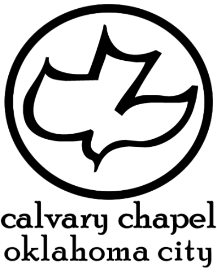 -
2
.
11
1
N
O
A
S
I
I
N
H
C
T
R
T
R
S
I
F